The EU‘s ‚participatory‘ authorisation process for GMOs
between aspiration and reality
Genetically modified organisms:The gist of the matter?
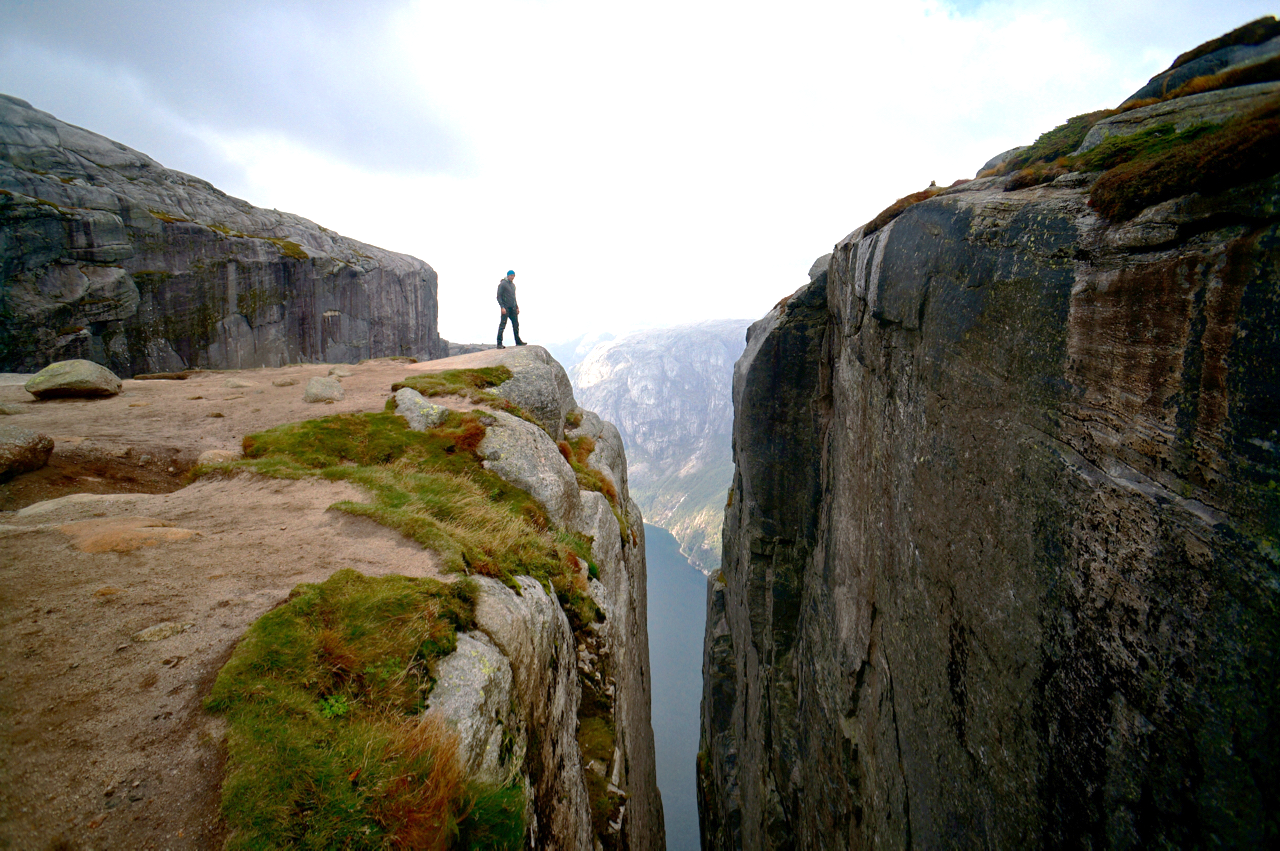 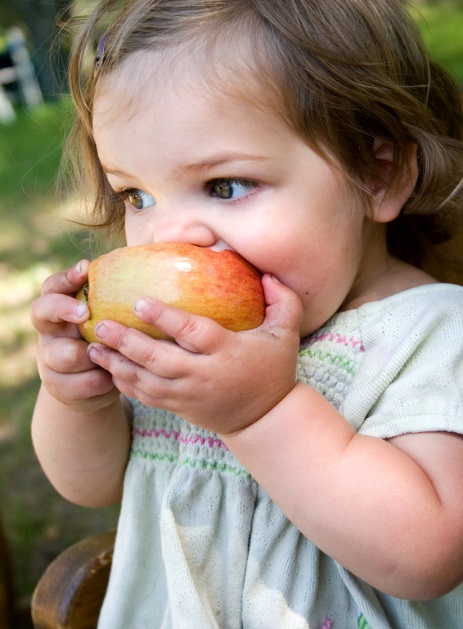 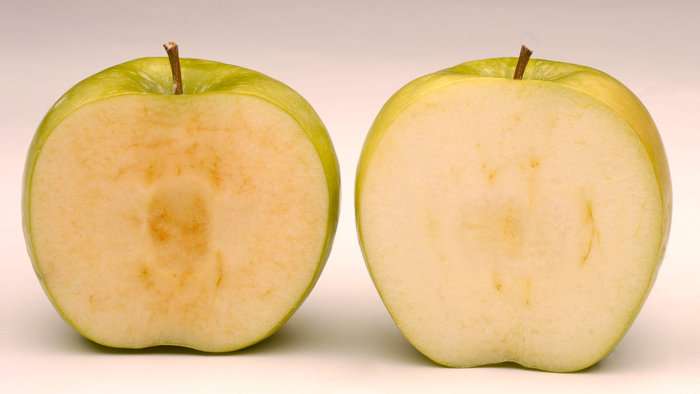 …enormous market potential
for some
…cause for concern
for others
SEITE 2
Birgit Hollaus @ EELF 2016
Principle X as appropriate response:GMO amendment to the Aarhus Convention
Applying Principle X to create trust in GMO decision-making
increased transparency
greater public participation 

GMO amendment adopted in 2005 
to date not yet in force
Article 6 bis re GMO decision-making
deliberate release and placing on the market of GMOs 
information and public participation
modalities for decision-making process (Annex I bis)
3
Birgit Hollaus @ EELF 2016
GMO amendment to the Aarhus Convention:Core standards for public participation
Early and effective, prior to making decisions (para 1)
active public participation
at a stage when all options are still open
reasonable time frames
opportunity for proper input (form and relevancy, para 6)

Outcome is taken due account of (para 7)
seriously consider all input received
discussion how public participation was taken into account
enforcable procedural right?
4
Birgit Hollaus @ EELF 2016
GMO authorisation in the EU:A multi-layered process with common traits
Separate authorisation regimes for food and non-food GMOs

Scientific risk assessment
determinable risks
remaining uncertainties

Political risk management shared between EU and MS
‘acceptable risk‘ 
‘European risk policy‘?
cause of friction
5
Birgit Hollaus @ EELF 2016
GMO authorisation in the EU:A clear shift to decisions at EU level
Scientific risk assessment
Political risk management
EU level
market non-food
cultivate food
market food
market food
cultivate food
MS level
cultivate non-food
market non-food
cultivate non-food
market non-food
6
Birgit Hollaus @ EELF 2016
GMO decision-making at EU level: in theory
Political risk management:
to authorise or not to authorise?
European Commission
… formally adopts decision accordingly
decision-making process
Comitology Committee
… gives opinion whether decision should be adopted
EuropeanCommission
… drafts decision
Scientific risk management:
what risks for health andthe environment?
7
Birgit Hollaus @ EELF 2016
GMO decision-making at EU level: in practice
Political risk management:
to authorise or not to authorise?
European Commission
… formally adopts decision accordingly
decision-making process
Comitology Committee
… gives opinion whether decision should be adopted
… unable to give opinion whether decision should be adopted
EuropeanCommission
… drafts decision
Scientific risk management:
what risks for health andthe environment?
8
Birgit Hollaus @ EELF 2016
Public participation inGMO decision-making at EU level
European Commission
… formally adopts decision accordingly
Comitology Committee
… gives opinion whether decision should be adopted
public participationnon-food and –feed GMOs
EuropeanCommission
… drafts decision
public participationfood and feed GMOs
Risk assessment
9
Birgit Hollaus @ EELF 2016
Public participation in GMO decision-makingat EU level: Meeting Aarhus standards?
Early and effective, prior to making decisions?
public participation allows only for comments
Commission draft decision only one option public can scrutinise
risk assessment appropriate subject for public participation?

Outcome is taken due account of?
no explicit obligation for the Commission
no obligation for the Comitology Committee at all
no enforcable procedural right

not meeting Aarhus standards
10
Birgit Hollaus @ EELF 2016
Public participation in GMO decision-makingat EU level: A suggestion
European Commission
… formally adopts decision accordingly
Comitology Committee
… gives opinion whether decision should be adopted
public participationnon-food and –feed GMOs
public participationduring preparation,before adopting draft decision
public participationobligation to take due account of
EuropeanCommission
… drafts decision
public participationfood and feed GMOs
Risk assessment
11
Birgit Hollaus @ EELF 2016
Take away messages
From an Aarhus perspective, GMO decision-making at EU level
does not meet Aarhus standards for public participation
needs changes to current rules to fulfil international law commitments

From an EU perspective, stringent application of theGMO amendment
would upgrade the GMO decision-making at EU level
could facilitate the decision-making process
could restore trust in GMO decision-making at EU level
12
Birgit Hollaus @ EELF 2016
Thank you for your attention!
DEPARTMENT OF SOCIOECONOMICS
Research Institute forUrban Management and Governance
Welthandelsplatz 1, 1020 Vienna, Austria


BIRGIT HOLLAUS, LL.M.
TEACHING AND RESEARCH ASSOCIATE

T +43-1-313 36-5686
birgit.hollaus@wu.ac.at
www.wu.ac.at/urban
SEITE 13
Birgit Hollaus @ EELF 2016